Problems with the Rutherford Atom
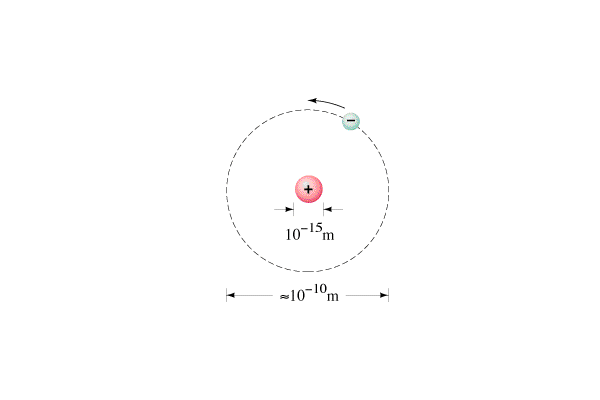 Acceleration/Radiation
Spectral Lines
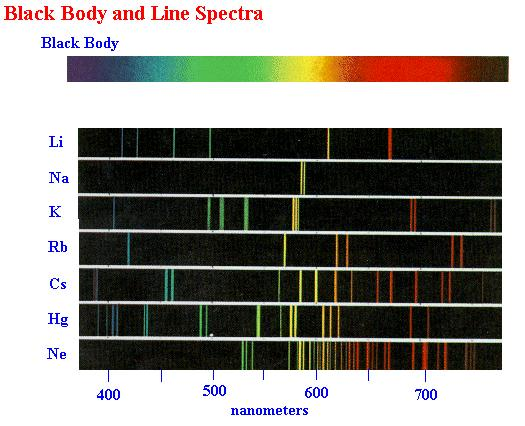 Spectral lines
Energy from excited atoms
Rydberg’s Formula: (FYI)

1/ = R(1/22 - 1/n2), n = 3, 4, ...(Balmer) (Visible)
1/ = R(1/12 - 1/n2), n = 2, 3, ...(Lyman) (UV)
1/ = R(1/32 - 1/n2), n = 4, 5,  ...(Paschen) (IR)
(R = 1.097 x 10-7 m-1)
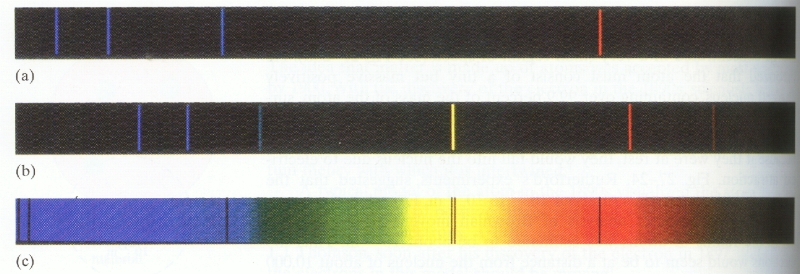 H
He
Sun
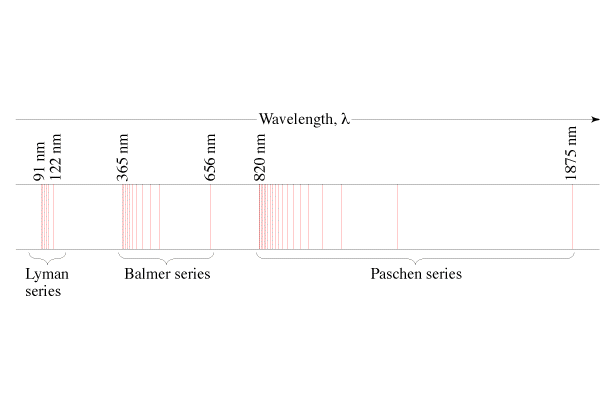 Assumptions of Bohr’s Quantum Atom
Only certain orbits are allowed “stationary states”
Electron transitions create photons
1/ = R(1/22 - 1/n2), n = 3, 4, ...(Balmer) (Visible)
1/ = R(1/12 - 1/n2), n = 2, 3, ...(Lyman) (UV)
1/ = R(1/32 - 1/n2), n = 4, 5,  ...(Paschen) (IR)
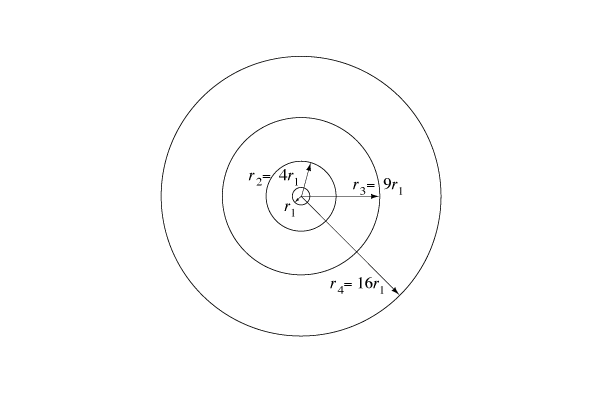 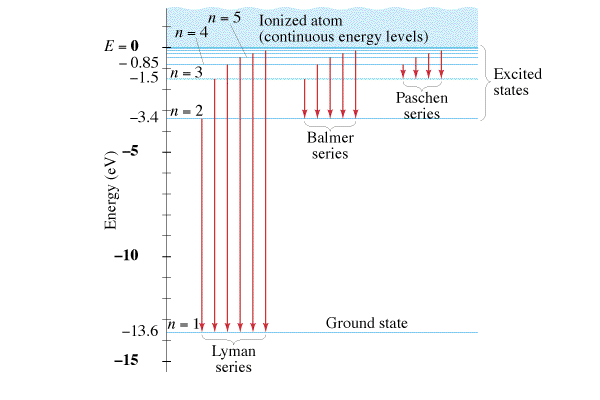 Example 1: What is the wavelength of the first Lyman line? (122 nm)
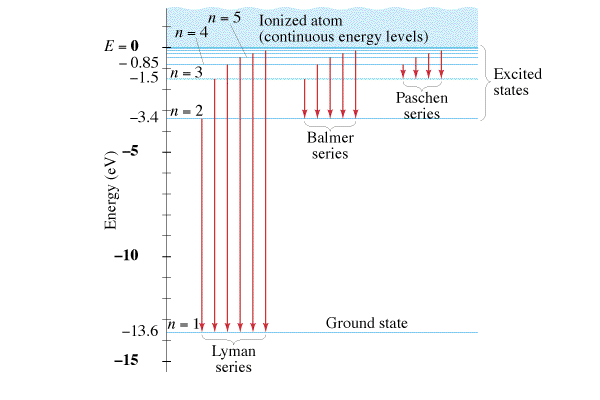 3. Angular momentum is quantised:
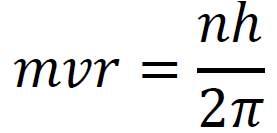 Example 2: Show that mvr = L = I
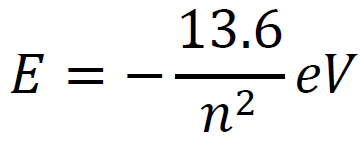 Ultimately, the energy levels can be simplified to:
Example 3: What is the energy level of the 4th orbital, and the 2nd orbital?




What wavelength of light corresponds to a 4 to 2 transition for a Hydrogen atom? (The 2nd Balmer line)
Limitations of Bohr’s model
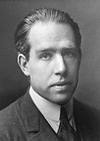 Works well for H, but doesn’t even work for He
Did not explain 
Spectral fine structure
Brightness of lines
Molecular bonds

Theory was not complete.
But otherwise it generally kicked tuckus
What is the wavelength of the photon associated with an electron transition from n = 6 to n = 1 in a hydrogen atom?  Is the photon being absorbed, or emitted?
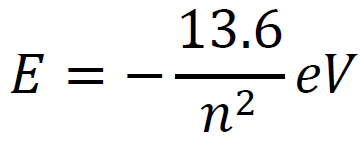 93.8 nm, emitted
What is the wavelength of the photon associated with an electron transition from n = 2 to n = 3 in a hydrogen atom?  Is the photon being absorbed, or emitted?
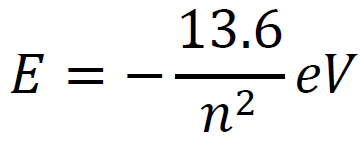 657 nm, absorbed